Mario GARDINI
VOSTRA FOTO
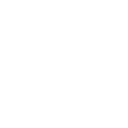 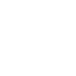 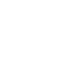 mail@mail.com
06 529658660
VIA VITTORIA, 17 00187 ROMA
FORMAZIONE
ESPERIENZA PROFESIONALI
NOME AZIENDA| 2000 – 2003 
Titolo della posizione
Descrivete qui le funzioni che avete occupato per questa posizione. Descrivete anche i vostri incarichi e i risultati che avete ottenuto. 

NOME AZIENDA| 2000 – 2003 
Titolo della posizione
Descrivete qui le funzioni che avete occupato per questa posizione. Descrivete anche i vostri incarichi e i risultati che avete ottenuto. 

NOME AZIENDA| 2000 – 2003 
Titolo della posizione
Descrivete qui le funzioni che avete occupato per questa posizione. Descrivete anche i vostri incarichi e i risultati che avete ottenuto. 

NOME AZIENDA| 2000 – 2003 
Titolo della posizione
Descrivete qui le funzioni che avete occupato per questa posizione. Descrivete anche i vostri incarichi e i risultati che avete ottenuto.
FORMAZIONE | 2000 – 2003
Descrivete le caratteristiche di questa formazione: qualifiche, opzioni della formazione, ecc …

FORMAZIONE | 2000 – 2003
Descrivete le caratteristiche di questa formazione: qualifiche, opzioni della formazione, ecc …

FORMAZIONE | 2000 – 2003
Descrivete le caratteristiche di questa formazione: qualifiche, opzioni della formazione, ecc …

FORMAZIONE | 2000 – 2003
Descrivete le caratteristiche di questa formazione: qualifiche, opzioni della formazione, ecc …
COMUNICAZIONE
Eccellente contatto con la clientela acquisita nel corso della mia esperienza di commerciale.
GESTIONE & ORGANIZZAZIONE
Buona capacità di management e gestione del team acquisita come Manager presso XYZ. Gestione di 15 persone.
Descrivete brevemente il vostro percorso professionale, le vostre competenze chiave per la posizione ed i vostri obiettivi di carriera. Questa è in realtà un'introduzione alla vostra lettera di presentazione.